МДОУ  «Детский сад №120»
Взаимодействие музыкального руководителя ДОУ с родителями в контексте ФГОС

                   Подготовила: музыкальный  руководитель 
                   МДОУ  «Детский сад №120»
                   Мартынова Кира Геннадьевна
«Могучая духовная сила воспитания заложена в том, что дети учатся смотреть на мир глазами родителей. Только в совместной деятельности родители лучше узнают своих детей, становятся ближе».
                                                                                В.А.Сухомлинский
Основная задача музыкального руководителя состоит в том, чтобы приобщать ребенка к миру музыки, научить понимать его, наслаждаться им, развивать музыкально-творческие способности, формировать нравственно-эстетическое отношение к нему, стремление активно, творчески сопереживать воспринимаемому.

     Успех в данной работе может быть достигнут только при тесном взаимодействии педагогов детского сада и семьи. Поэтому взаимодействие музыкального руководителя и семьи является актуальной темой в настоящее время.
Цель:
поиск новых форм сотрудничества музыкального руководителя с родителями. Акцентирование внимания на сохранении преемственности между семьей и дошкольным учреждением в подходах  к  решению задач музыкального образования детей.
Задачи:
-  развивать  музыкально-художественную  деятельность родителей  и приобщать  к музыкальному искусству.
 -  вовлечь родителей в воспитательно-образовательный процесс, 
-  разнообразить формы дифференцированной работы с родителями, чтобы пробудить интерес  к жизни детей в дошкольном учреждении, 
-  активизировать участие родителей в различных мероприятиях ДОУ.
В связи с новыми требованиями воспитательно -образовательный процесс подразделен на:
-организованную образовательную деятельность; 

-образовательную деятельность в ходе режимных моментов; 

-самостоятельную деятельность детей; 

-взаимодействие с семьями детей.
Поиск новых форм сотрудничества музыкального руководителя с родителями детей является важнейшим направлением обеспечения качества музыкального образования дошкольников. 
     Музыкальный руководитель должен акцентировать внимание на сохранении преемственности между семьей и дошкольным учреждением в подходах к решению задач музыкального образования детей.
С этой целью музыкальный руководитель должен знакомить родителей с динамикой развития музыкальных способностей детей, с достижениями детей в области музыкального развития, с репертуаром, осваиваемым детьми в дошкольном образовательном учреждении (по желанию родителей).
Формы взаимодействия музыкального руководителя с родителями:
1. Информационно – аналитические: анкетирование, тестирование;
2. Наглядно – информационные: стенды, альбомы, папки-передвижки, фото – выставки;
3. Познавательные: родительские собрания, консультирование, индивидуальные беседы, круглые столы, совместное создание развивающей среды;
4. Досуговые: открытые просмотры музыкальной  деятельности, совместные  праздники и развлечения, дни здоровья, экскурсии, выставки, творческие конкурсы, совместные проекты .
В нашем детском саду  осуществляется тесное сотрудничество с родителями, отношения с которыми строятся по принципу доверительного партнерства, моральной поддержки и взаимопомощи. Мы опираемся на родителей не только как на помощников детского учреждения, а как на равноправных  участников формирования детской личности. Положительно зарекомендовали себя “Дни открытых дверей”, спортивные и фольклорные праздники с участием родителей.
Как я осуществляю работу с родителями по музыкальному воспитанию дошкольников?
Чтобы установить контакт между мной  и семьей, я использую разнообразные методы, а именно: 
- выступления на родительских собраниях;
 - индивидуальные беседы;
- анкетный опрос;
 - информационные стенды;
 - активное участие в мероприятиях, организуемых воспитателями;
 - организация нетрадиционных форм взаимодействия с  родителями.
Мы стараемся прививать детям любовь и уважение к членам семьи. 
 С помощью различных мероприятий мы стараемся ещё больше сблизить родителей со своими детьми.
Наибольшая результативность проявляется в ходе использования  новых  нетрадиционных форм работы, таких  как:
- проведение совместных с родителями праздников, развлечений, конкурсов; 
- изготовление совместно с родителями нетрадиционных музыкальных инструментов; 
- совместное посещение концертов;
- организация совместных детско-родительских проектов; 
- привлечение родителей к участию детей в районных мероприятиях;
- приглашение учащихся музыкальной школы - выпускников детского сада;
- выступления на родительских собраниях.
При этом устанавливается тесный контакт между родителями и детьми, - эти мероприятия повышают детскую самооценку, формируют самостоятельность и развивают творческий потенциал каждого ребёнка с учётом его индивидуальности.
Формы общения с родителями:    совместные досуги и праздники
Привлечение родителей к  участию детей в районных мероприятиях.
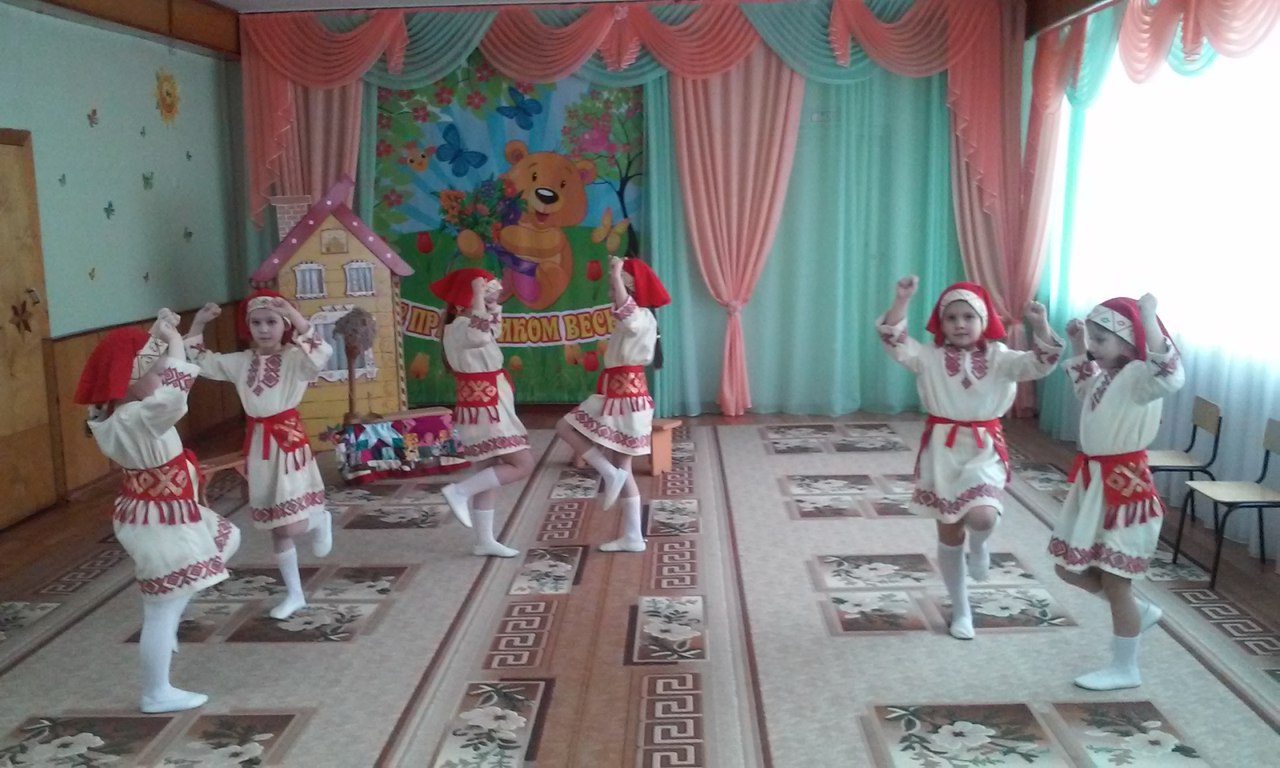 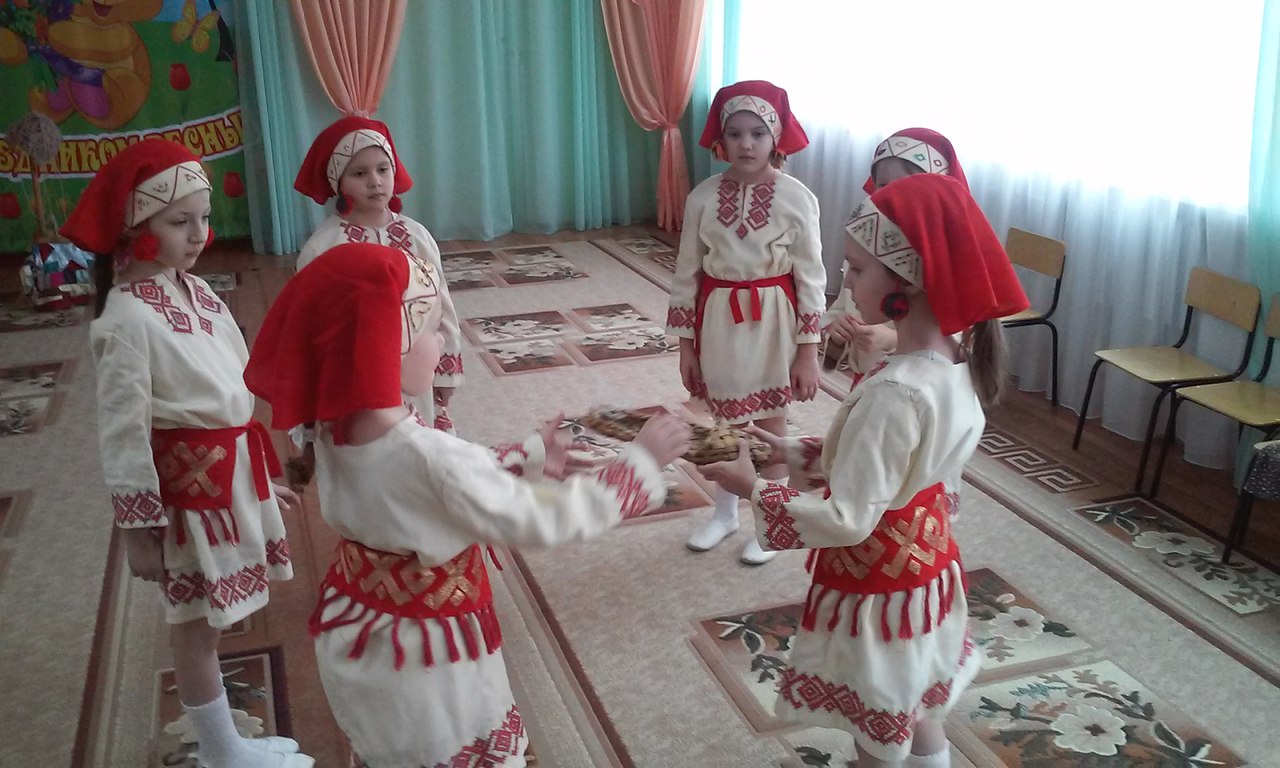 Совместная подготовка и проведение кукольных театров и драматизаций также играет большую роль во взаимодействии музыкального руководителя и родителей. Родители совместно с музыкальным  руководителем  изготавливают декорации и костюмы, помогают  выучить слова постановки. Итогом является показ детьми драматизации на родительском собрании.
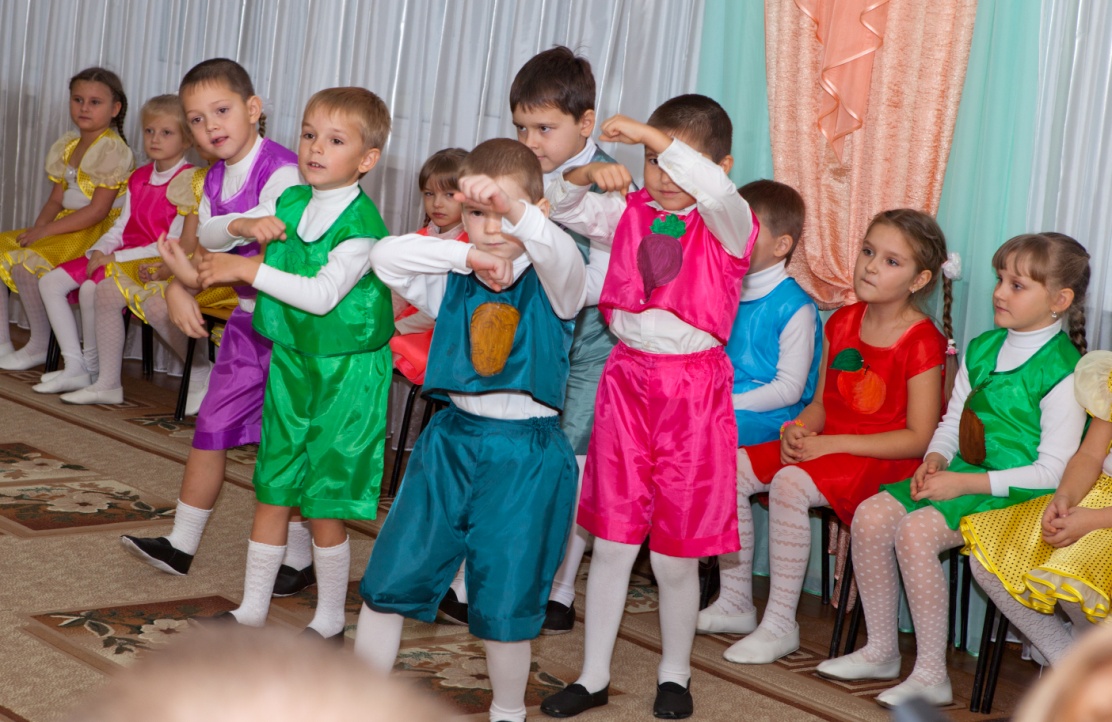 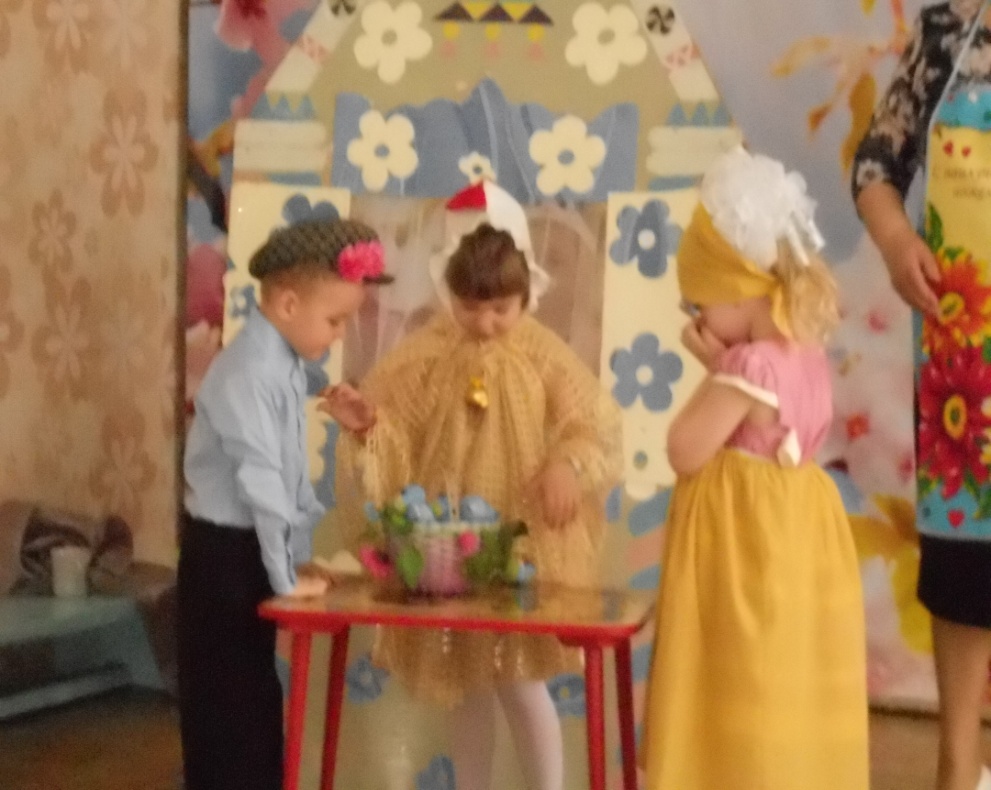 Многие родители принимают активное участие в мероприятиях; раскрываются как артисты, оформители, костюмеры ; а также лучше начинают понимать вопросы воспитания и развития детей в детском саду.
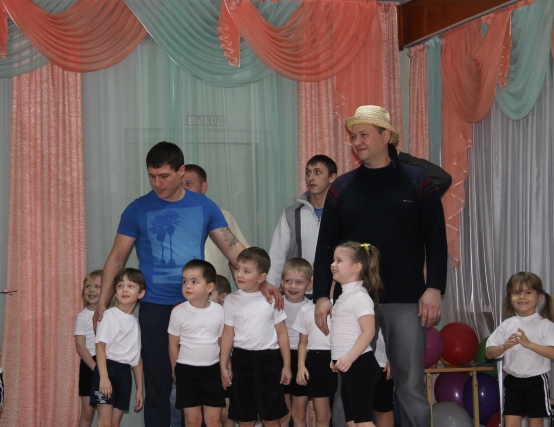 Новые формы работы помогают  улучшить качество музыкального воспитания детей в детском саду и приводят к тесному взаимодействию музыкального руководителя и семьи.
Конечно, такие формы работы с родителями требуют тщательной подготовки к нему музыкального руководителя, поскольку он определяет содержание выступлений, ход встречи, оформляет  наглядные  пособия, разрабатывает рекомендации. Но такие встречи активизируют родителей, привлекают их к решению педагогических задач, которые осуществляет  музыкальный руководитель в работе с детьми и, что очень важно, повышают личный авторитет педагога.
Подводя итог, можно сказать, что к концу учебного года очень многие родители, участвовавшие в открытых просмотрах, собраниях, индивидуальных беседах, как бы становятся на ступеньку выше. Они  уже имеют представление о том, что должен в данном возрасте знать и уметь их  ребенок. Родители вырастают в своей самооценке как воспитатели собственных детей. У них появляется уверенность в своих силах и они точно знают, чем занять ребенка и как это сделать.
Из этого следует, что тема «Взаимодействие  музыкального руководителя ДОУ с родителями в контексте ФГОС» является актуальной и нуждается в систематизации для более эффективного педагогического процесса.
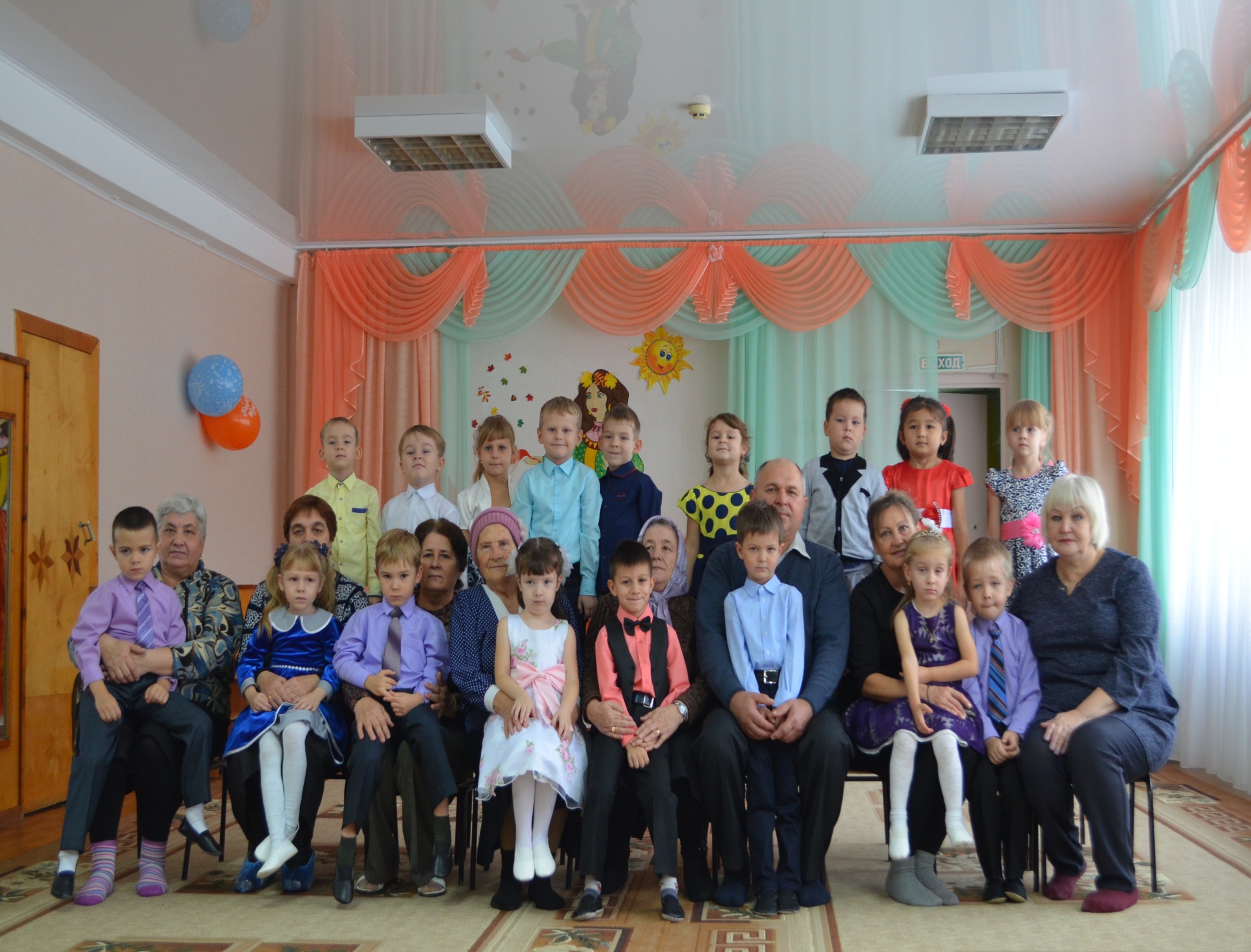 Спасибо за внимание!